Построение аксонометрических проекций плоских фигур
Построение аксонометрических проекций квадрата
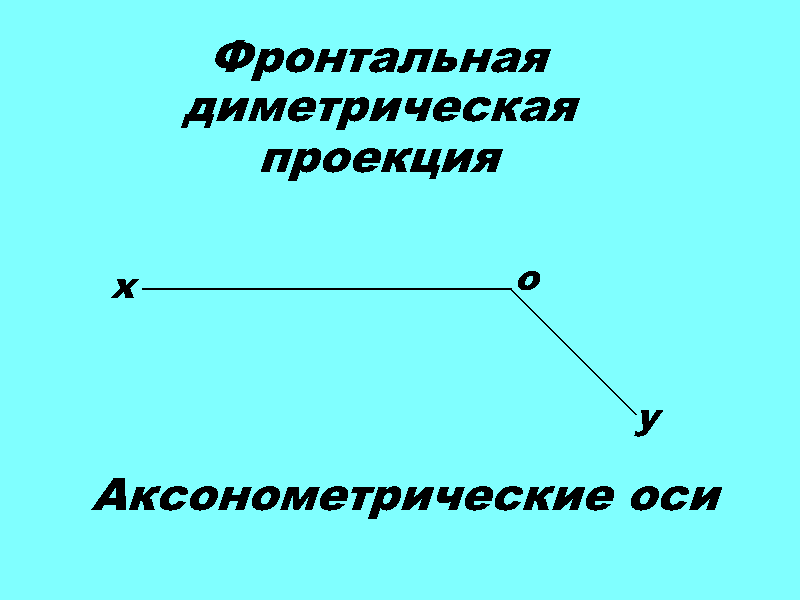 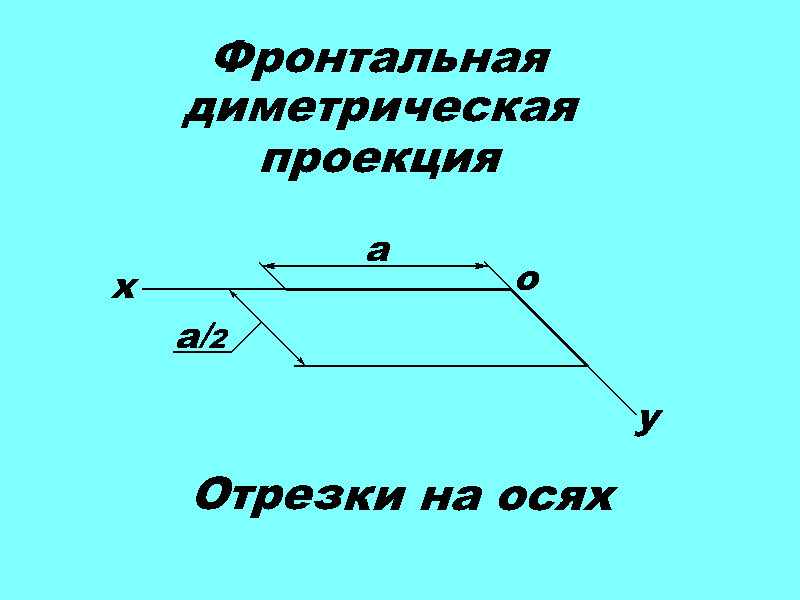 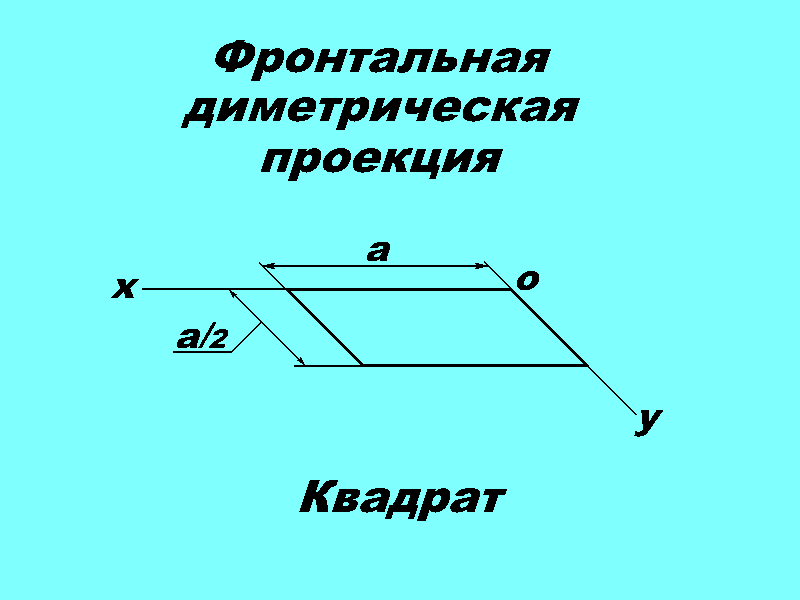 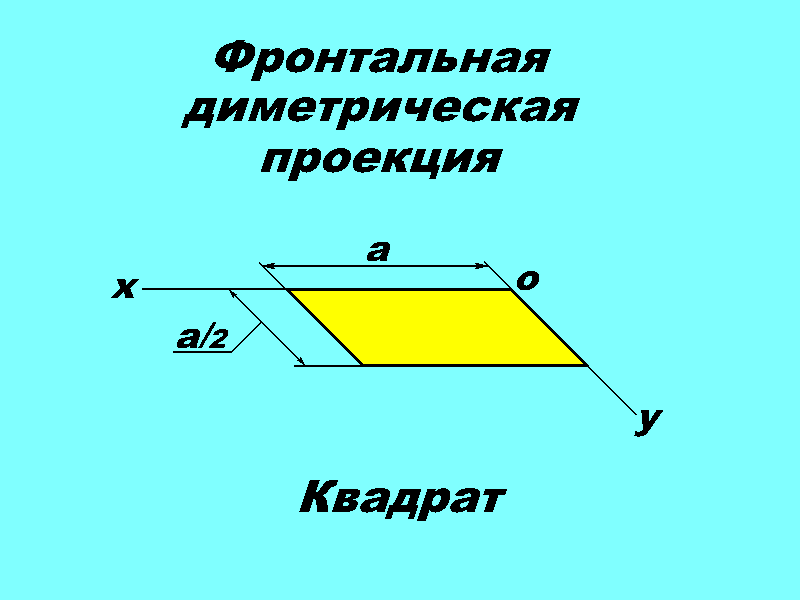 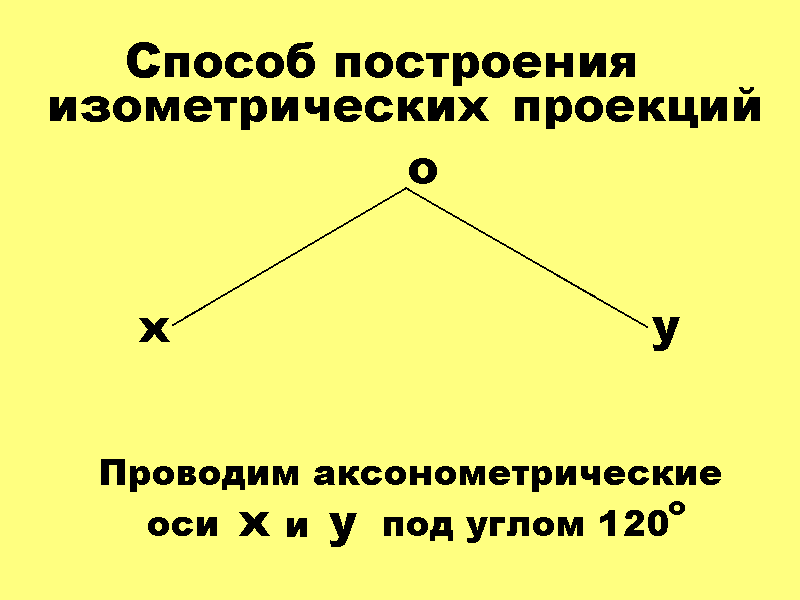 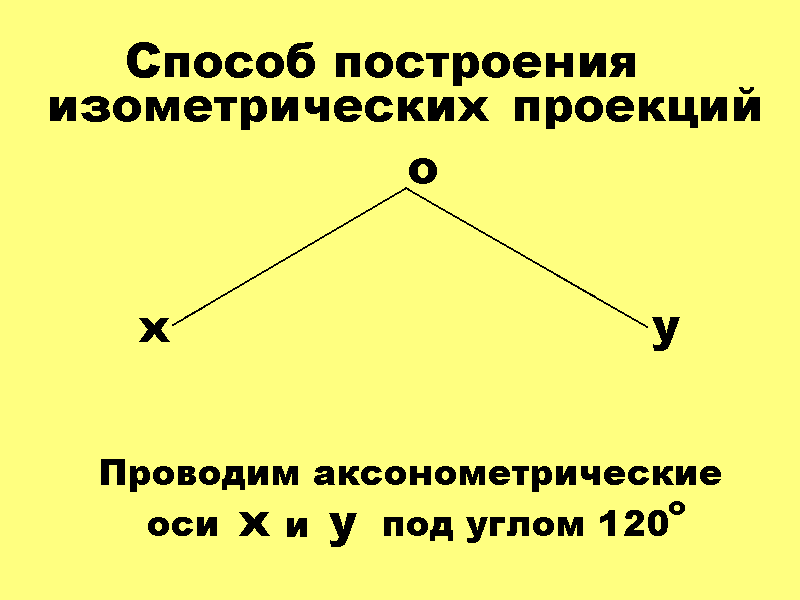 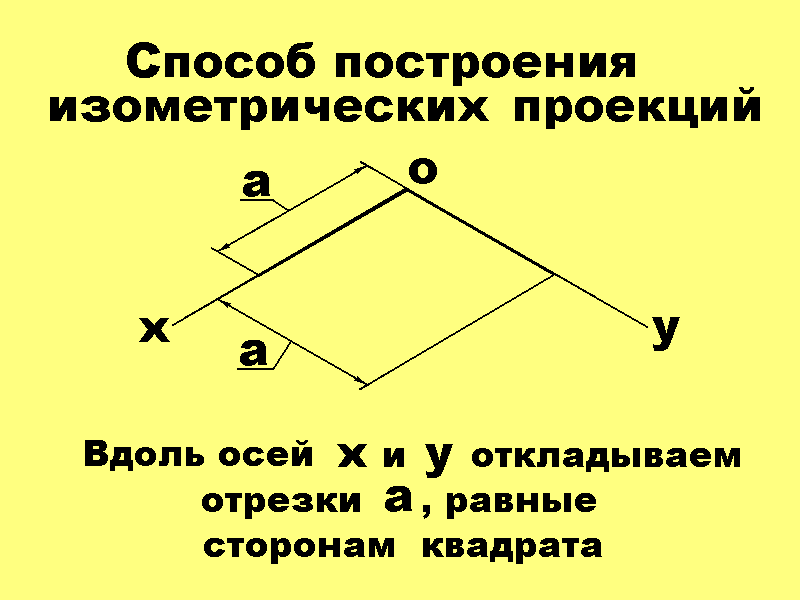 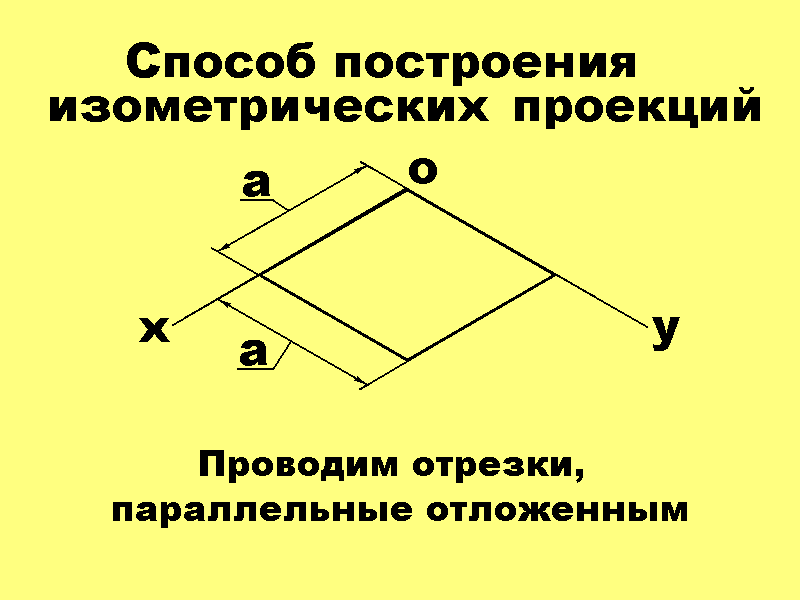 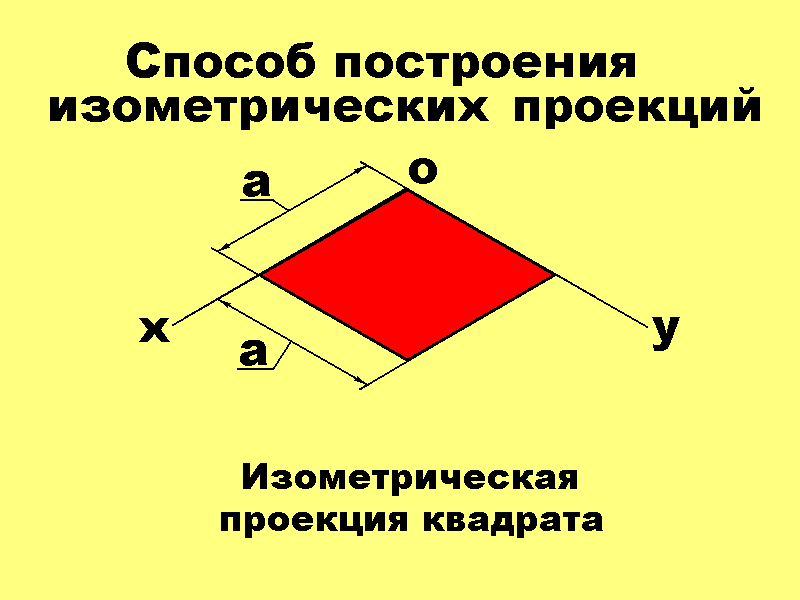 Построение аксонометрических проекций равнобедренного треугольника
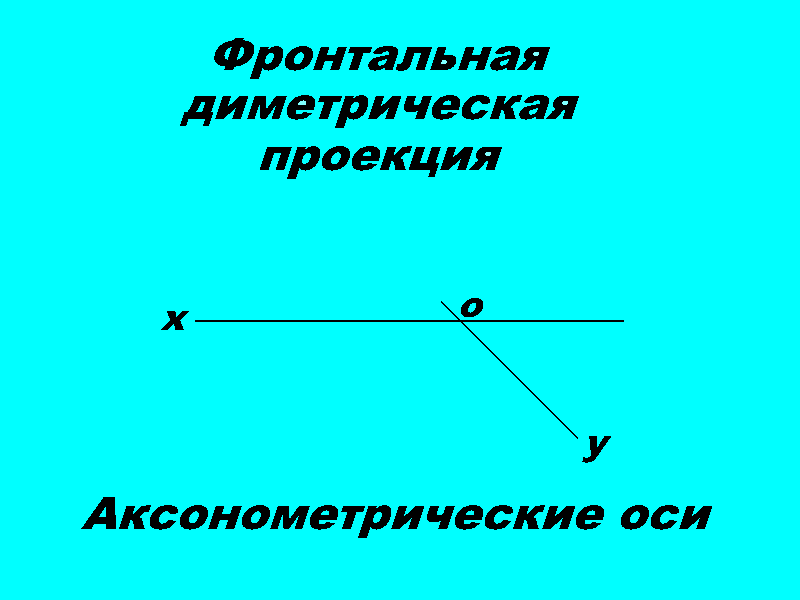 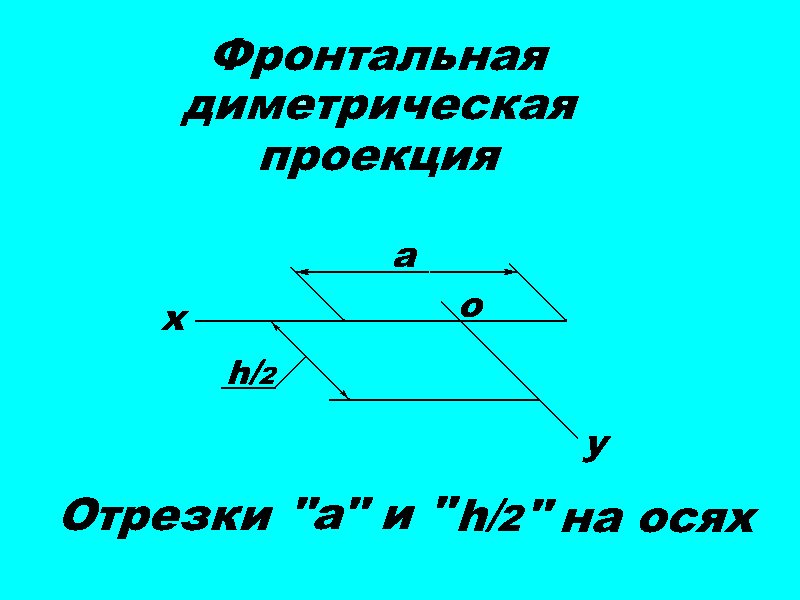 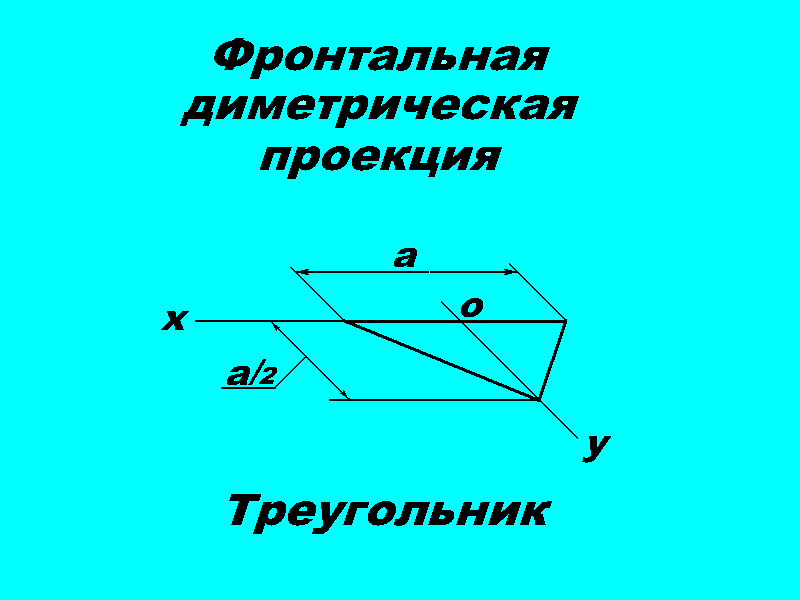 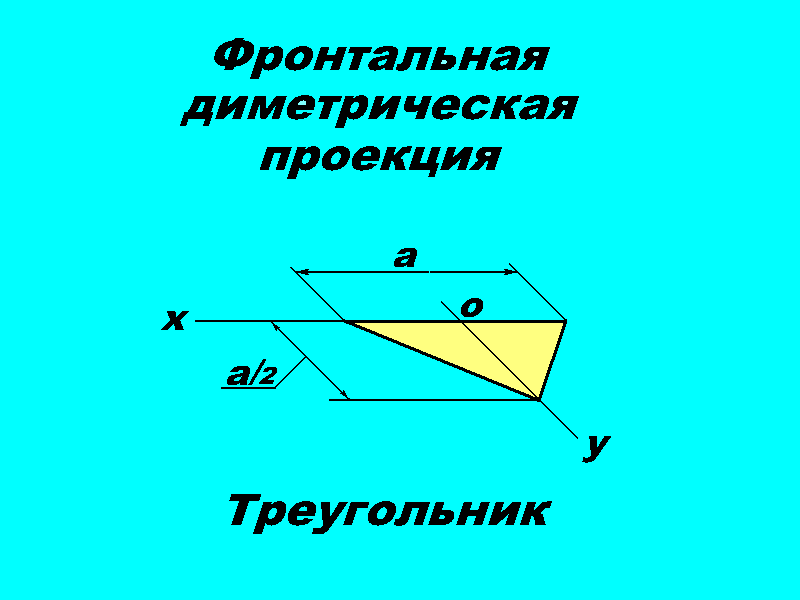 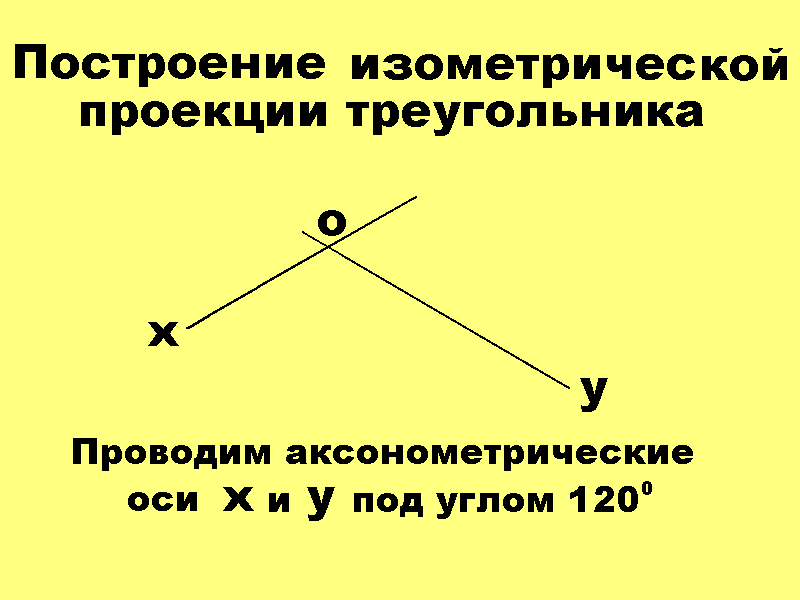 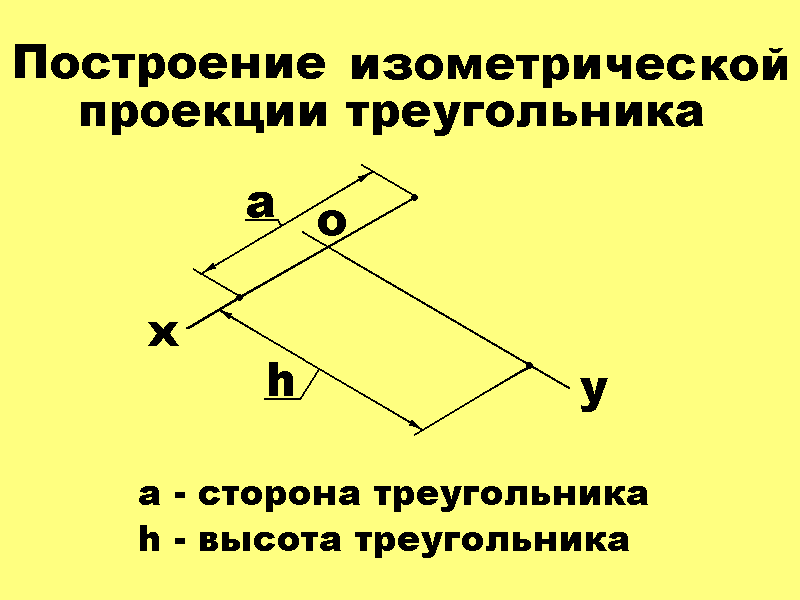 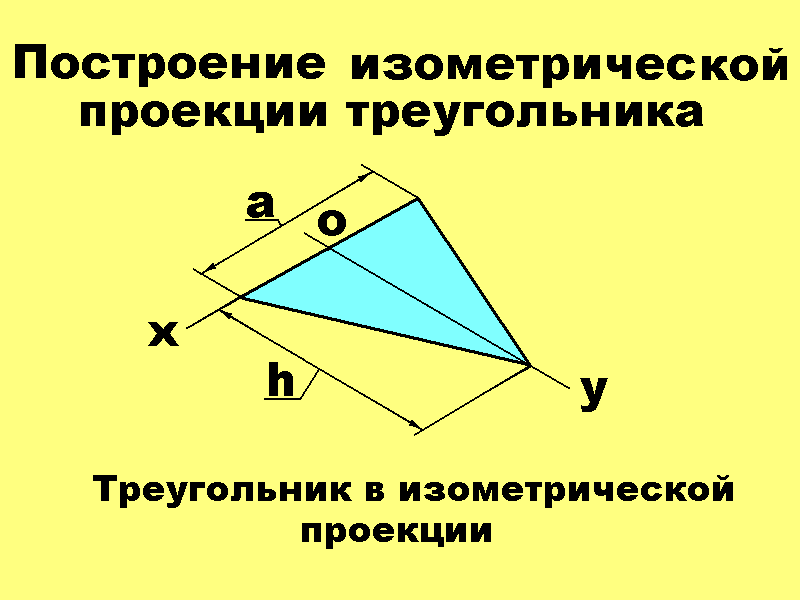 Построение аксонометрической проекции шестиугольника
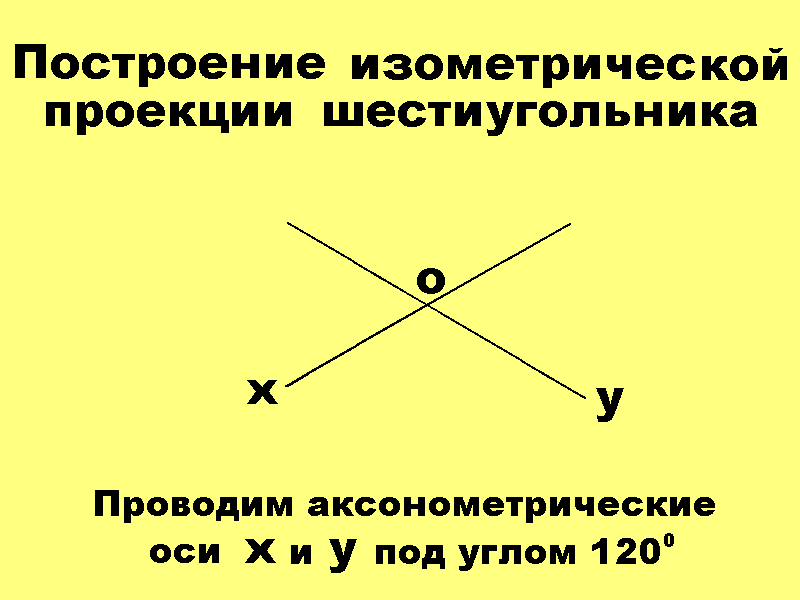 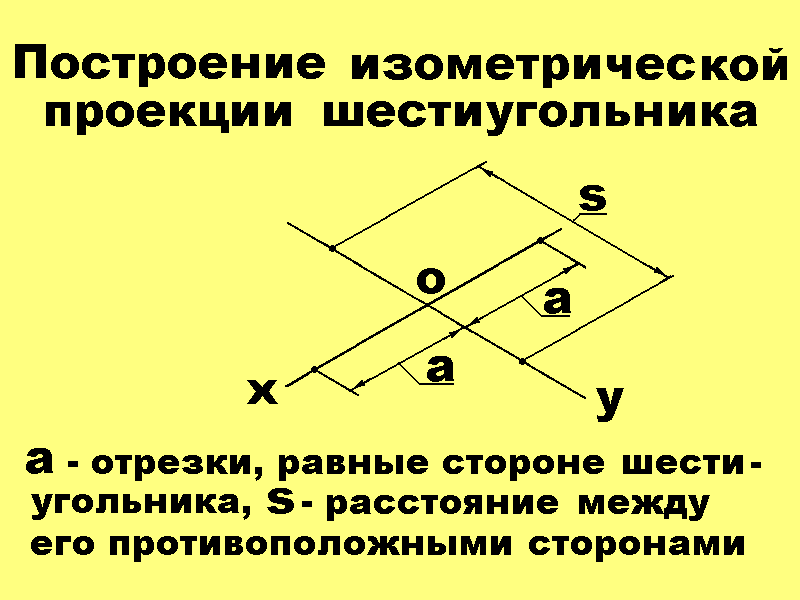 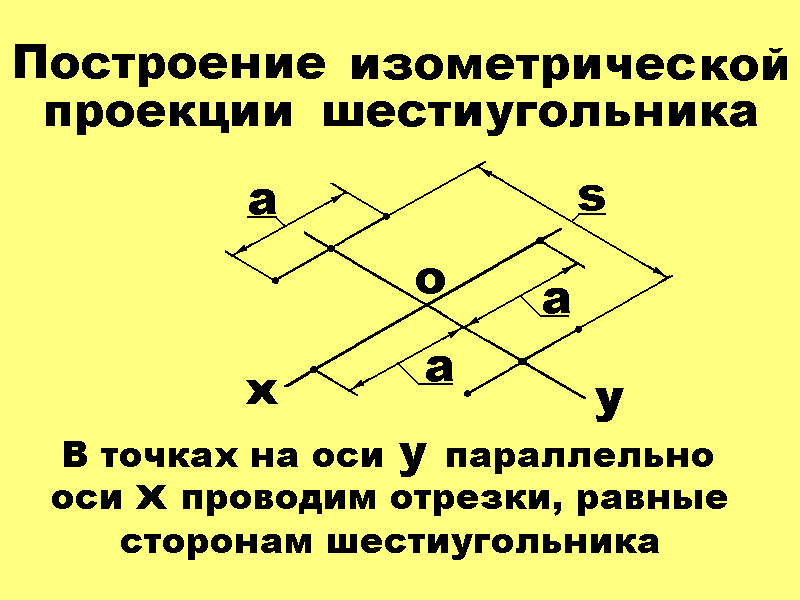 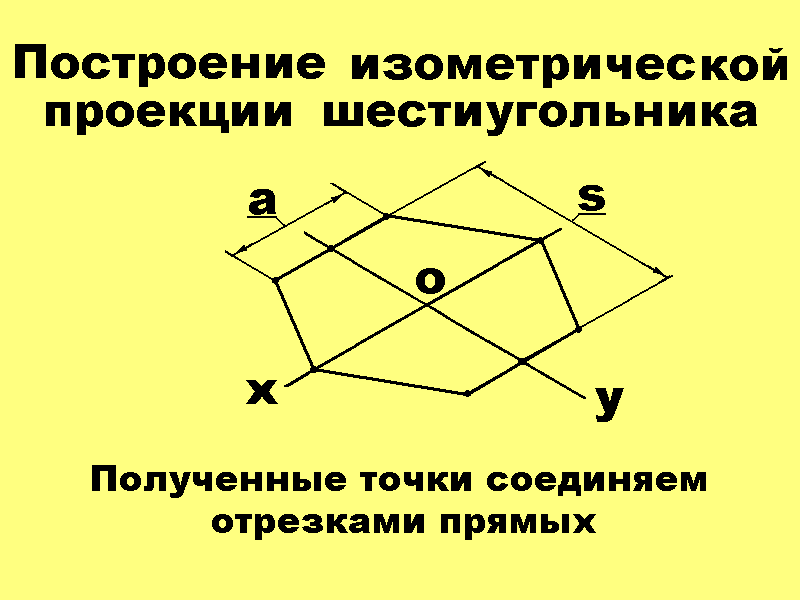 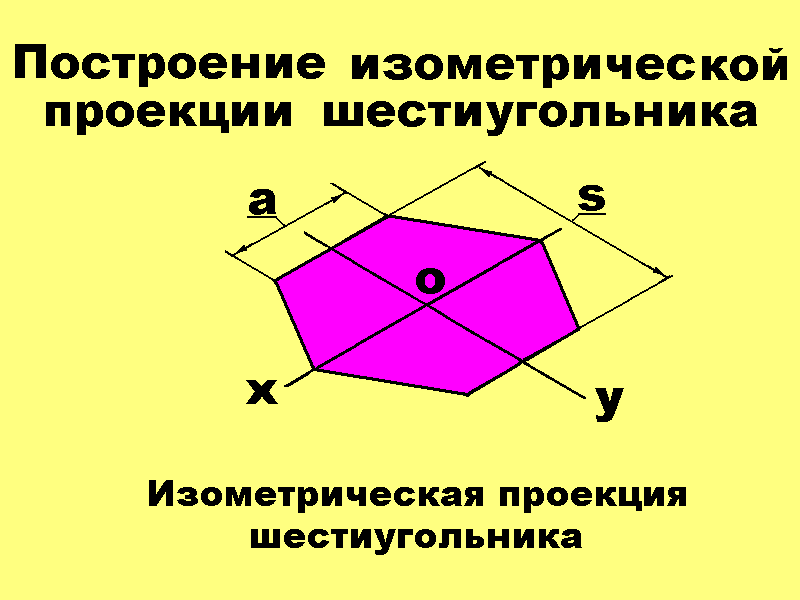